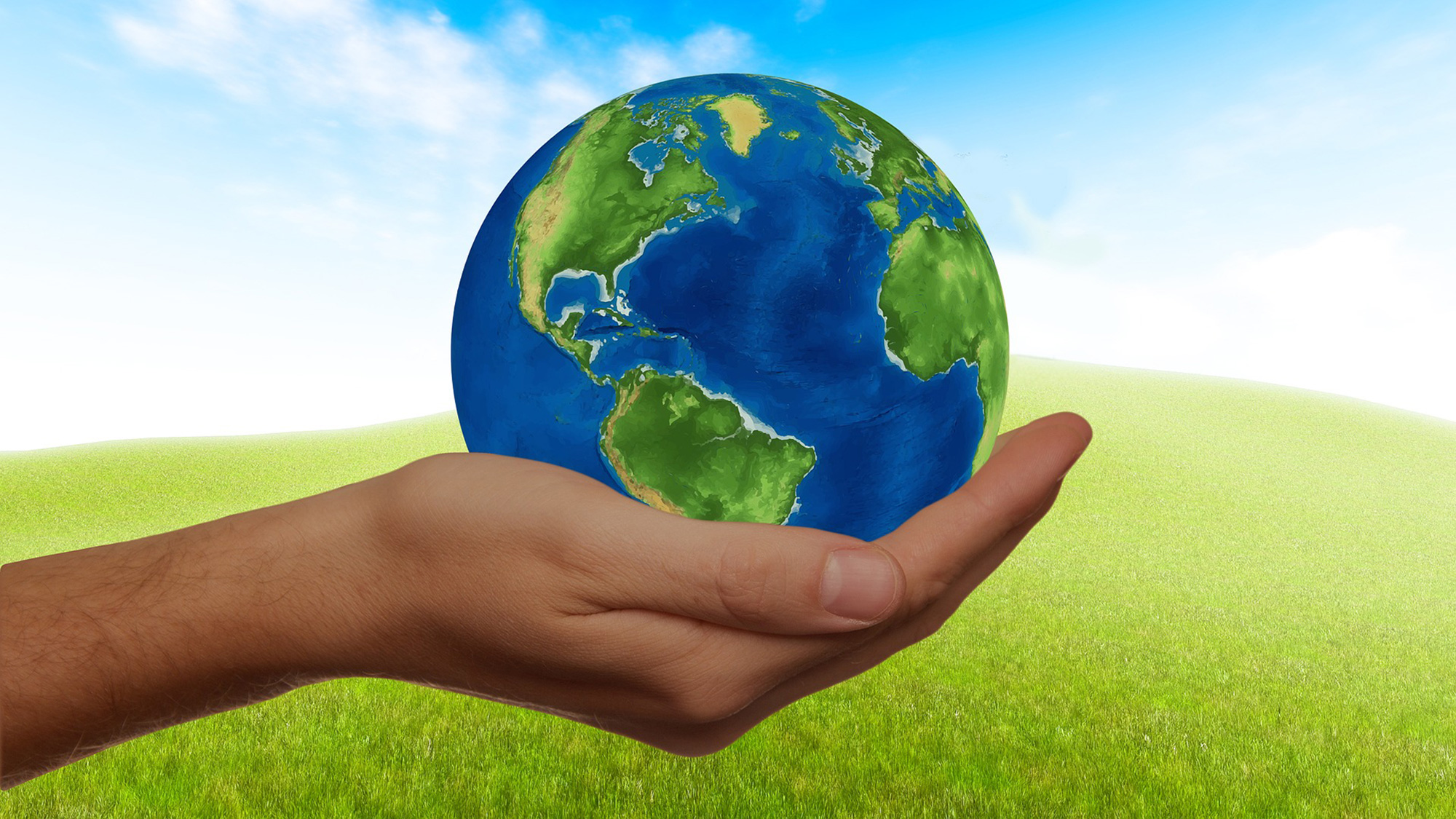 Sustainability
Jamel Ben Chafra
What is sustainability?
The quatlity of being able to continue over a period of time.
The quality of causing little or no damage to the environment and, therefore, able to continue for a long time.
The quality of consuming at a pace that preserves resources for future generations.
[Speaker Notes: Don’t forget to mention that sustainability became a hot issue nowadays and is attracting more and more attention especially after COVID 19 Pandemic!]
Renewable Energy consumption worldwide 2010 – 2020 (in exajoules)
How to create a sustainable world?
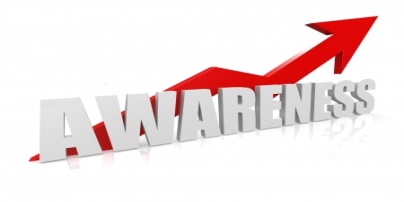 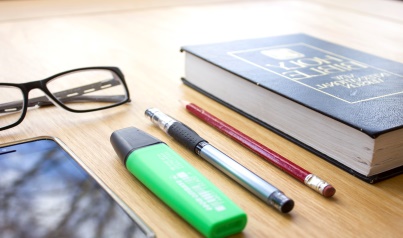 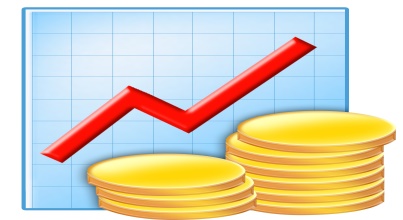 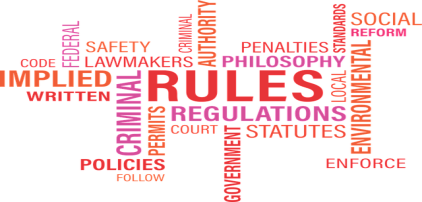 Benefits of sustainability
Maintains environmental health
Preserves environmental biocapacity
Supports individuals’ wellbeing
Benefits of sustainability
Maintains environmental health
Preserves environmental biocapacity
Supports individuals’ wellbeing
Supports communities’ wellbeing